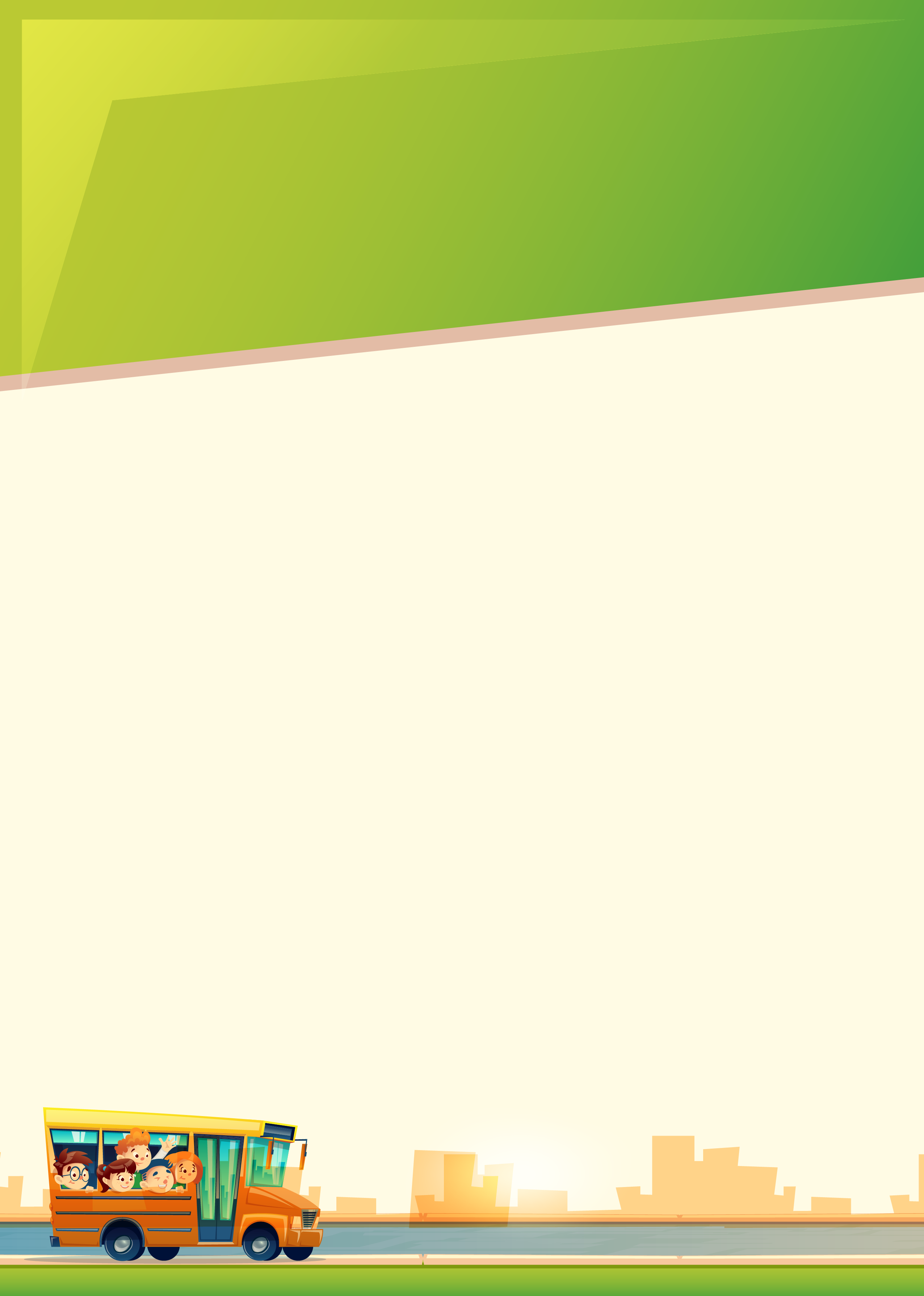 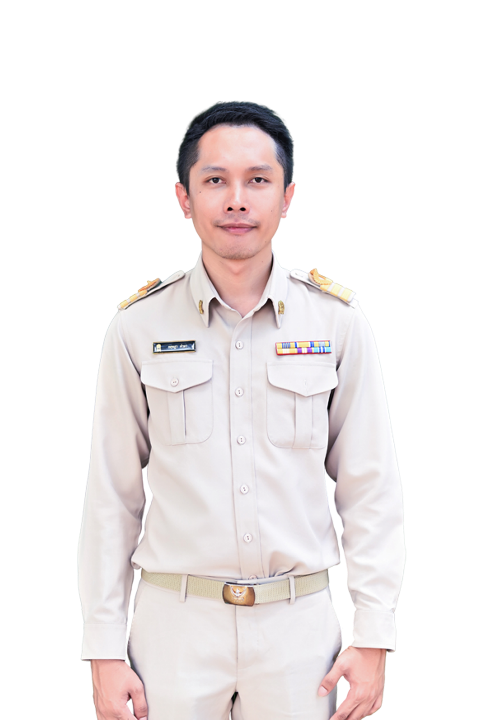 รายงานการสอนออนไลน์
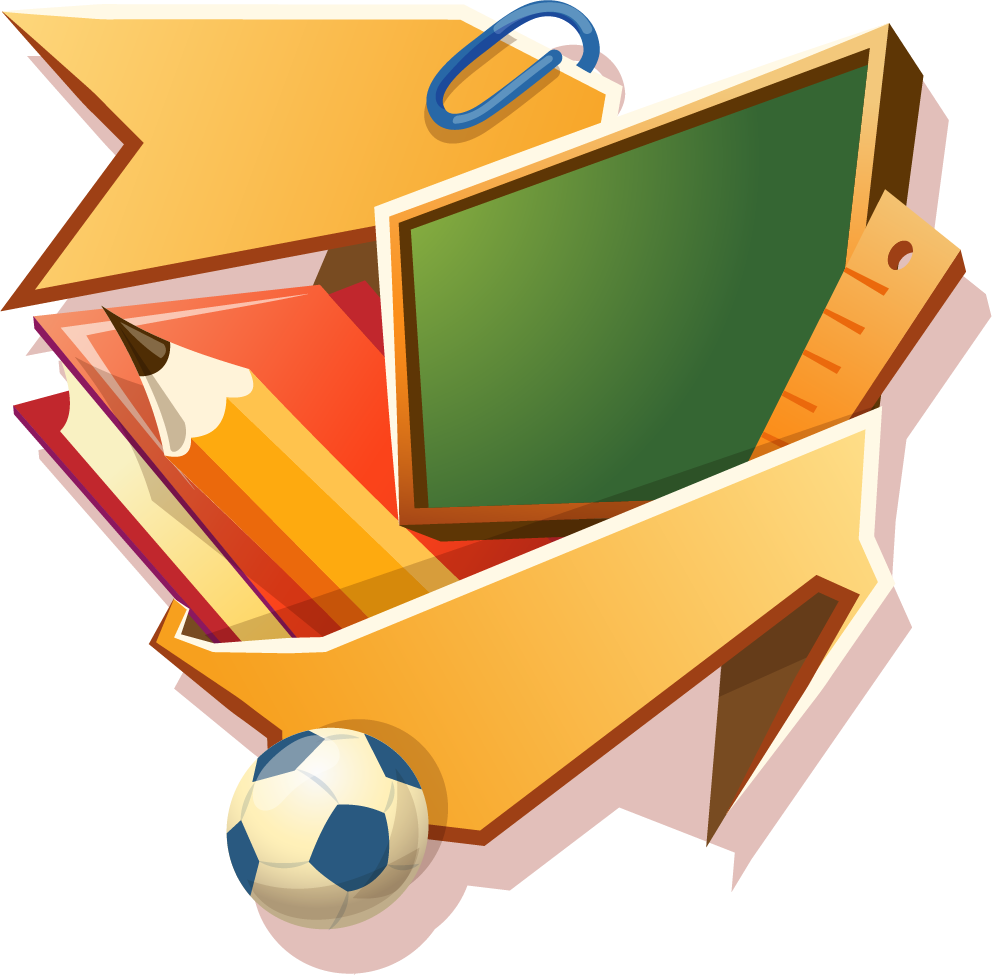 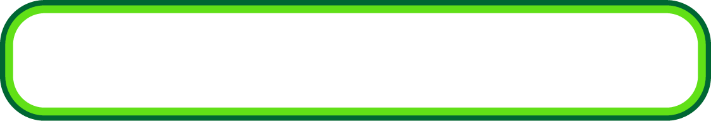 วันจันทร์ที่ 21 มิถุนายน 2564
จำนวนนักเรียน
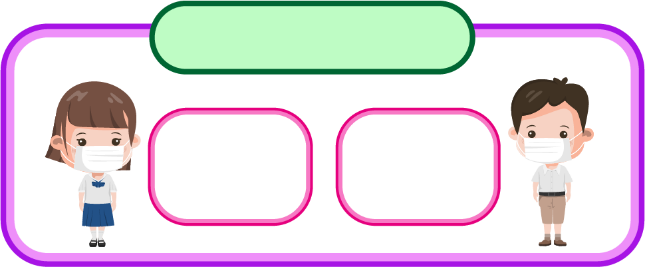 ชาย
หญิง
20
20
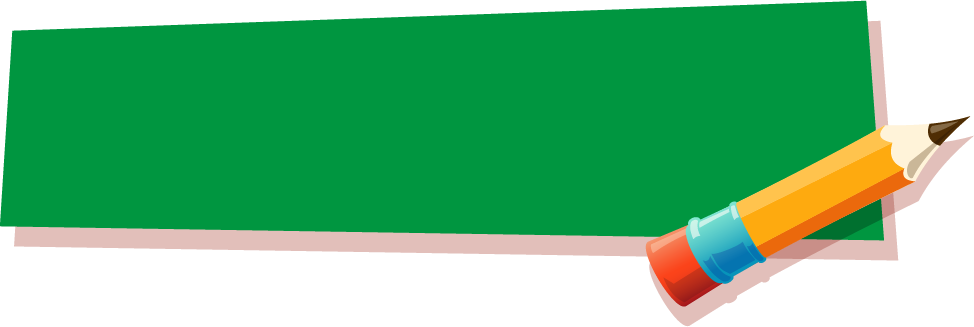 นายกฤษฎา  คำมา
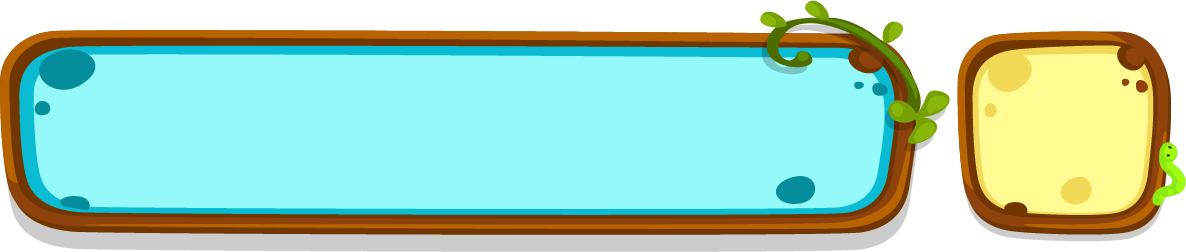 ม.1
รายวิชาคอมพิวเตอร์
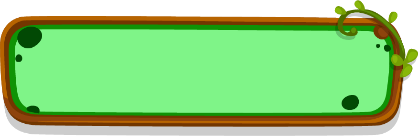 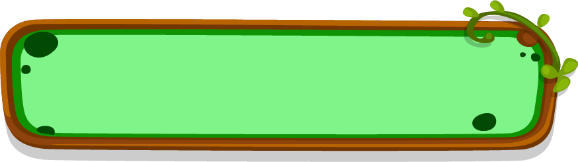 ปัญหาอุปสรรค
ผลการจัดการเรียนการสอน
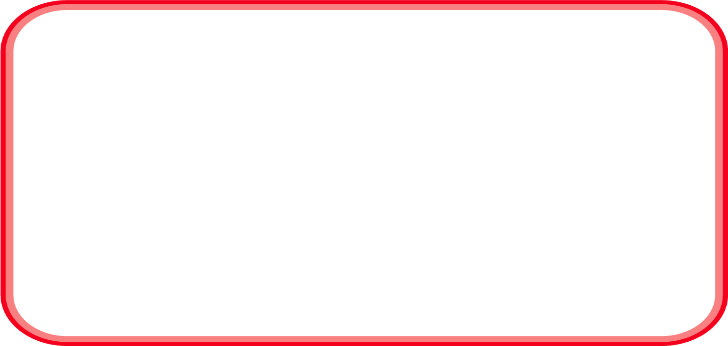 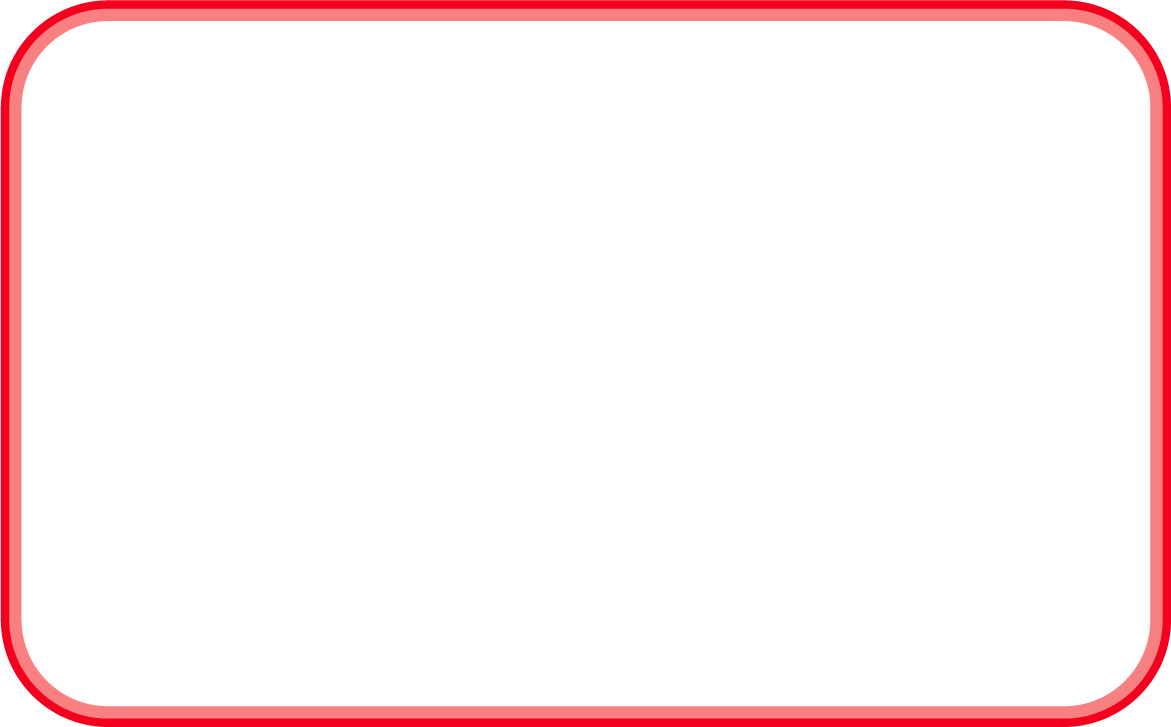 > นักเรียนบางคนมีปัญหาเรื่องการขาดอุปกรณ์
   เทคโนโลยีที่ใช้ในการเรียนออนไลน์
> สัญญาณอินเตอร์เน็ตที่ไม่เสถียรในบางครั้ง
> นักเรียนยังขาดสมาธิในการเรียนรู้
> นักเรียนมีความรู้และความเข้าใจในเนื้อหาวิชา
   และกิจกรรมที่ได้เรียนรู้
> นักเรียนมีการเรียนรู้ได้ตามเป้าหมายที่ตั้งไว้
> นักเรียนมีความกระตือรือร้นในการเรียนรู้
   ที่แปลกใหม่และพร้อมยอมรับการเปลี่ยนแปลง
   ตามสถานการณ์
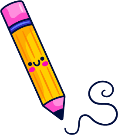 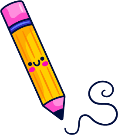 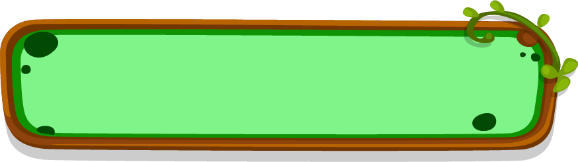 รูปภาพการสอนออนไลน์
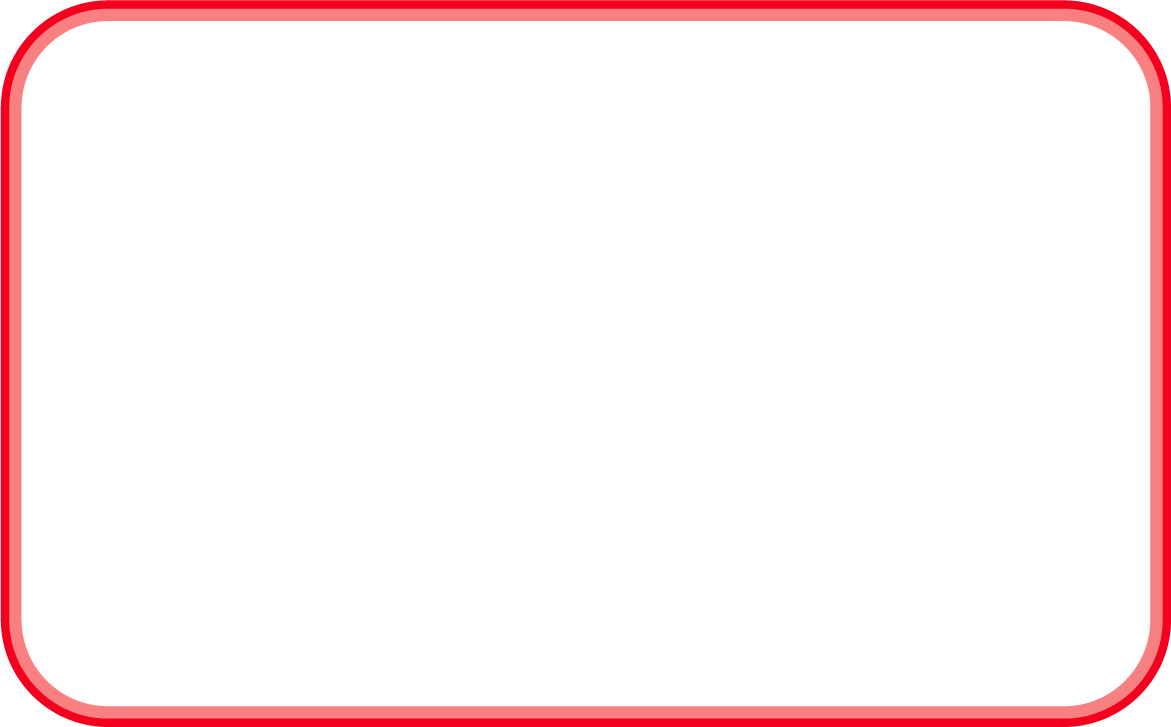 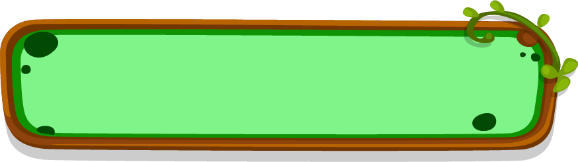 สื่อและอุปกรณ์
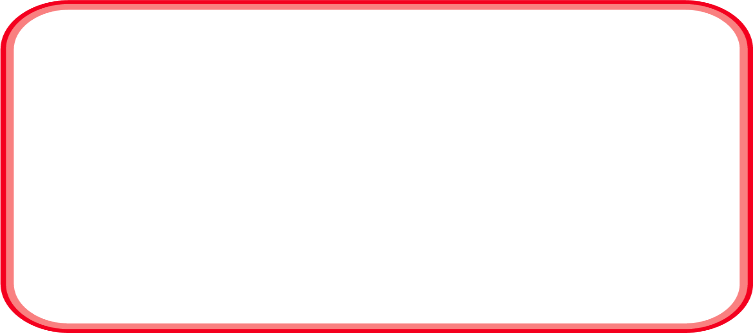 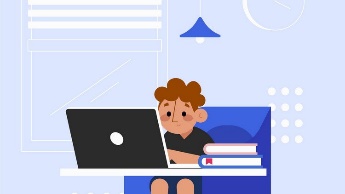 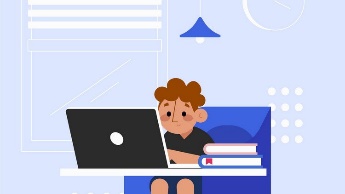 > แผนการจัดการเรียนรู้ แผนที่ 1 
   เรื่อง เทคโนโลยีสารสนเทศ
> ใบงานที่ 1.1 เรื่อง การใช้งานเทคโนโลยี
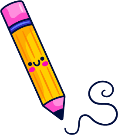 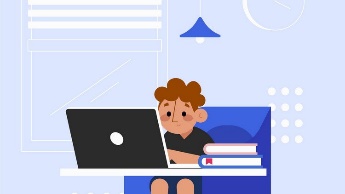 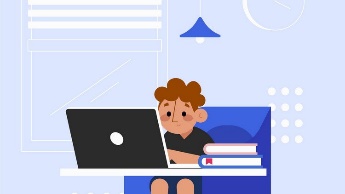 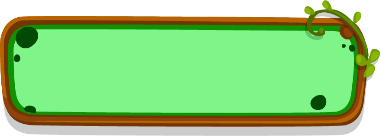 เครื่องมือที่ใช้
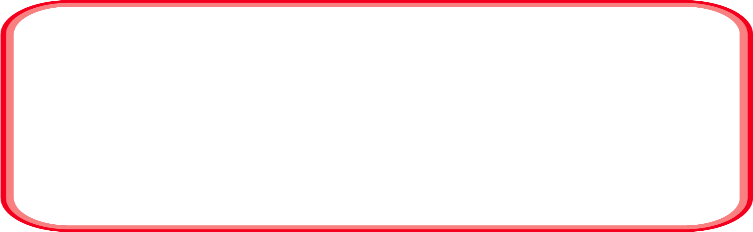 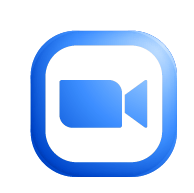 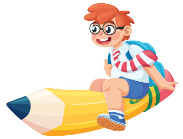 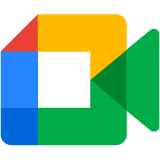 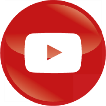 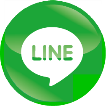 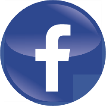 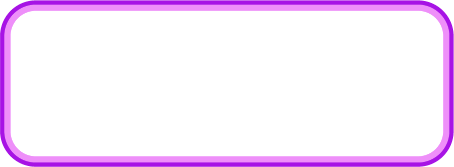 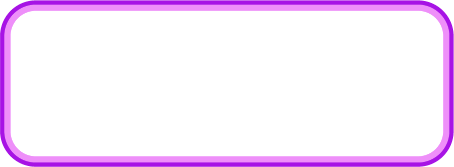 ลงชื่อ_______________ ผู้รับรอง
(นายห้องสื่อ  ครูคอม)
ตำแหน่งผู้อำนวยการโรงเรียน
ลงชื่อ_______________ ผู้รายงาน
(นายกฤษฎา  คำมา)
ตำแหน่งครู
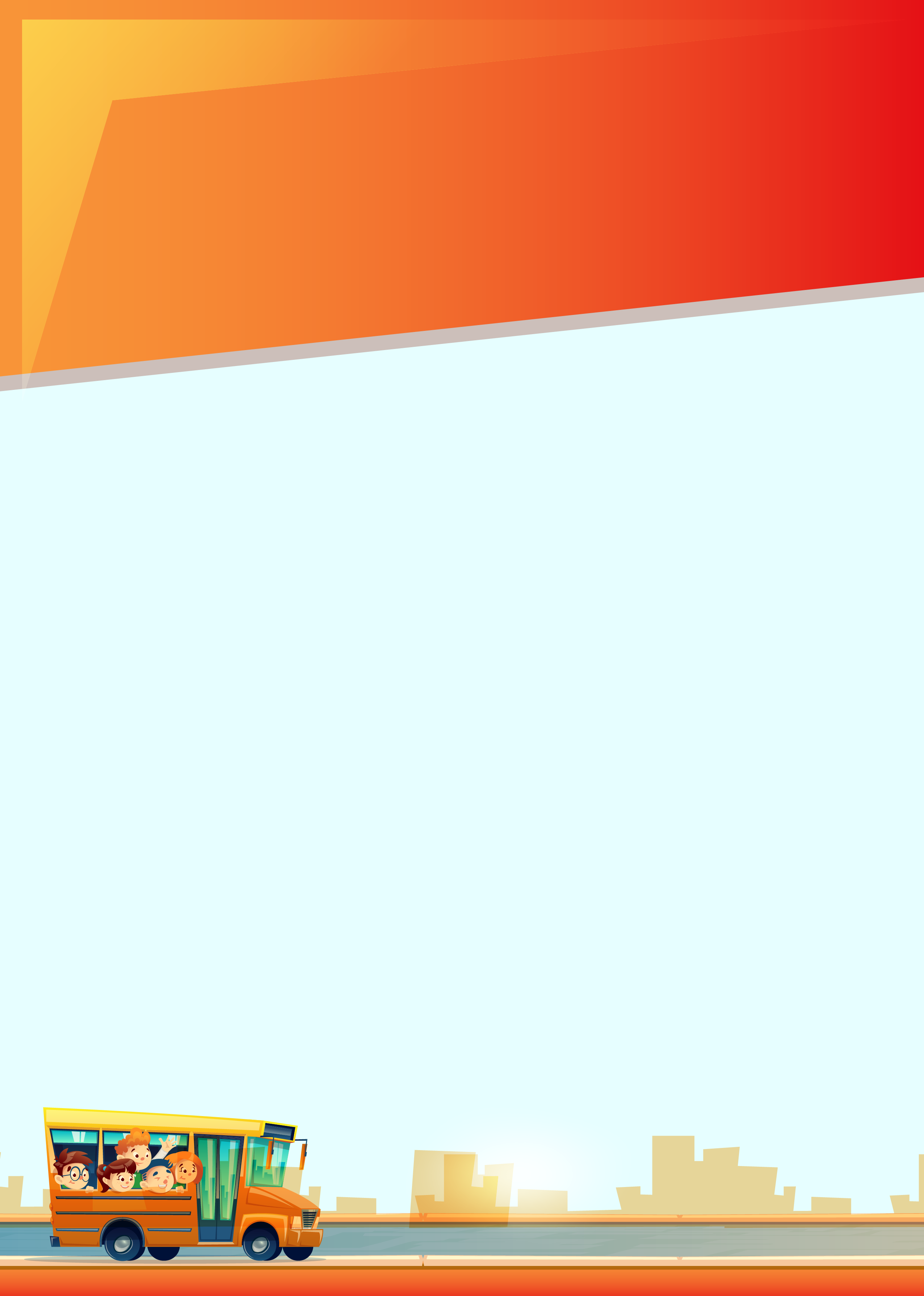 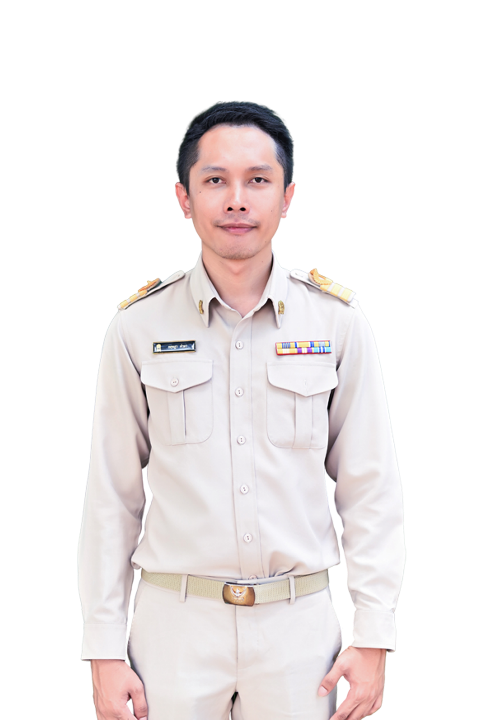 รายงานการสอนออนไลน์
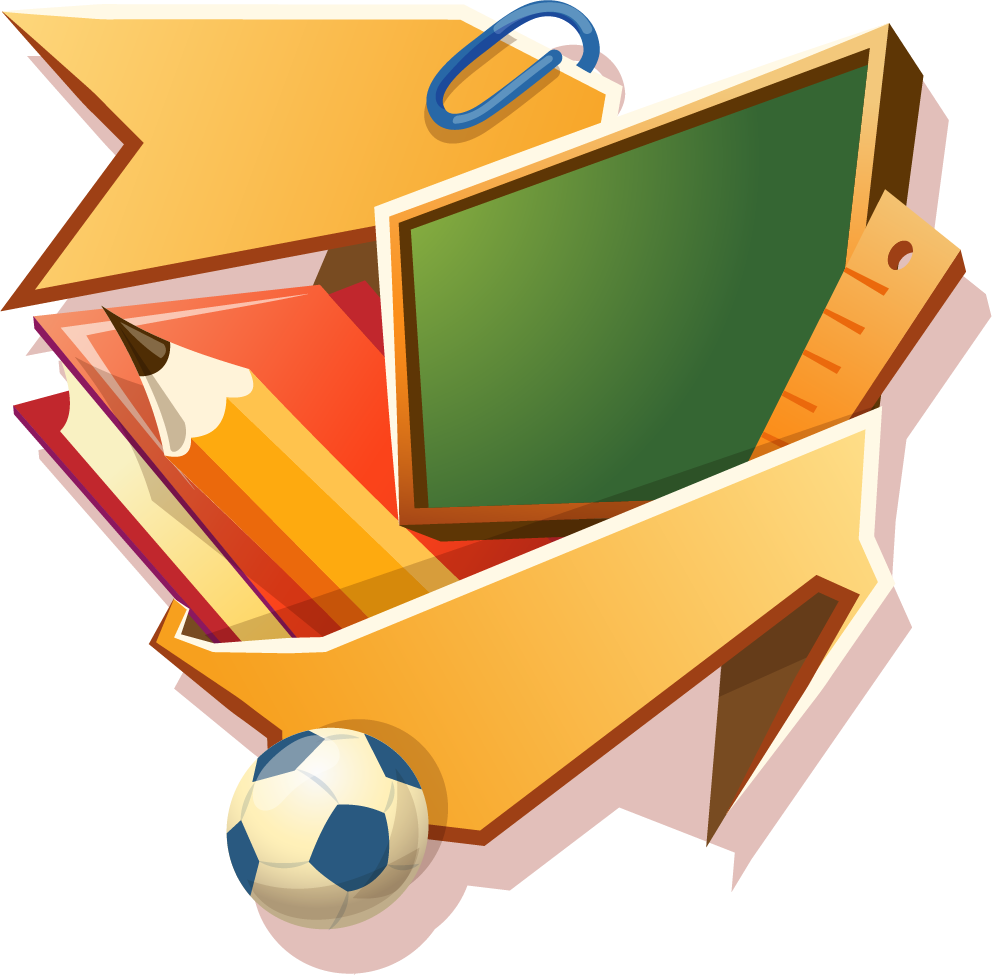 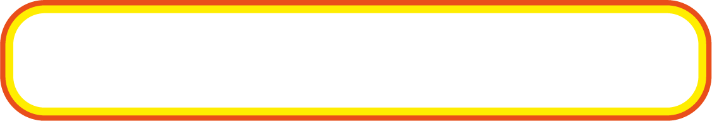 วันจันทร์ที่ 21 มิถุนายน 2564
จำนวนนักเรียน
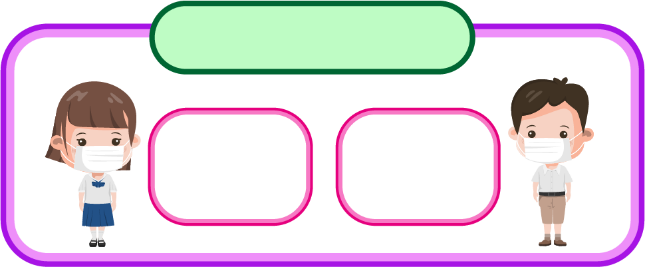 ชาย
หญิง
20
20
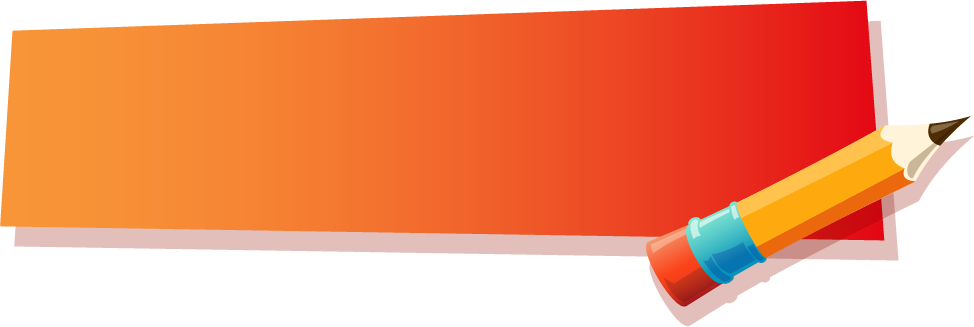 นายกฤษฎา  คำมา
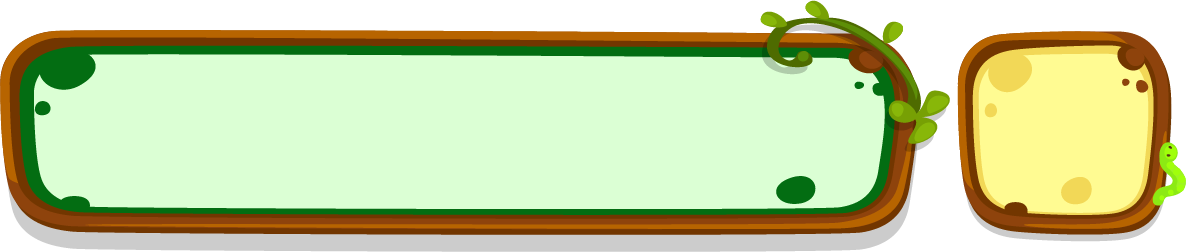 ม.1
รายวิชาคอมพิวเตอร์
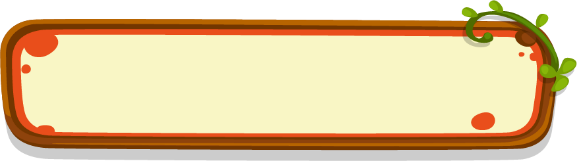 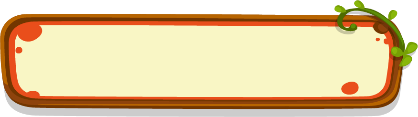 ปัญหาอุปสรรค
ผลการจัดการเรียนการสอน
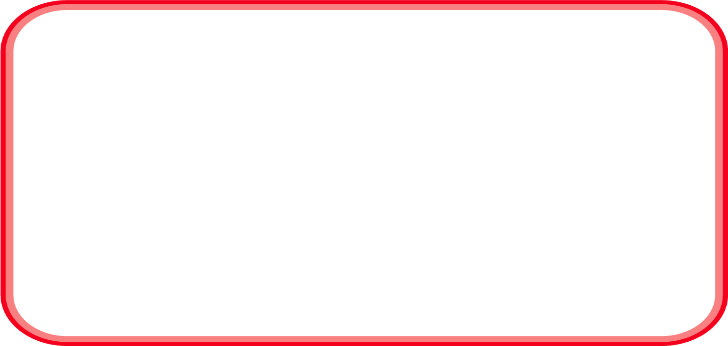 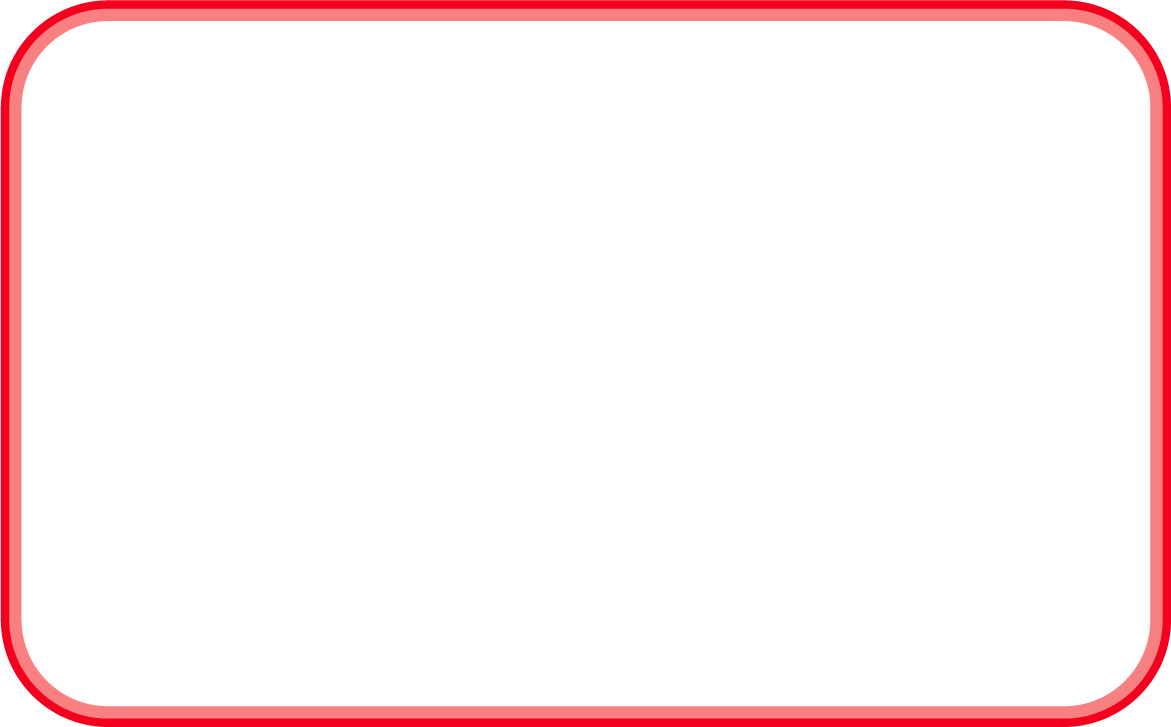 > นักเรียนบางคนมีปัญหาเรื่องการขาดอุปกรณ์
   เทคโนโลยีที่ใช้ในการเรียนออนไลน์
> สัญญาณอินเตอร์เน็ตที่ไม่เสถียรในบางครั้ง
> นักเรียนยังขาดสมาธิในการเรียนรู้
> นักเรียนมีความรู้และความเข้าใจในเนื้อหาวิชา
   และกิจกรรมที่ได้เรียนรู้
> นักเรียนมีการเรียนรู้ได้ตามเป้าหมายที่ตั้งไว้
> นักเรียนมีความกระตือรือร้นในการเรียนรู้
   ที่แปลกใหม่และพร้อมยอมรับการเปลี่ยนแปลง
   ตามสถานการณ์
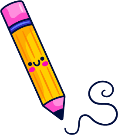 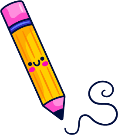 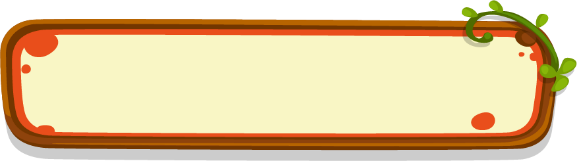 รูปภาพการสอนออนไลน์
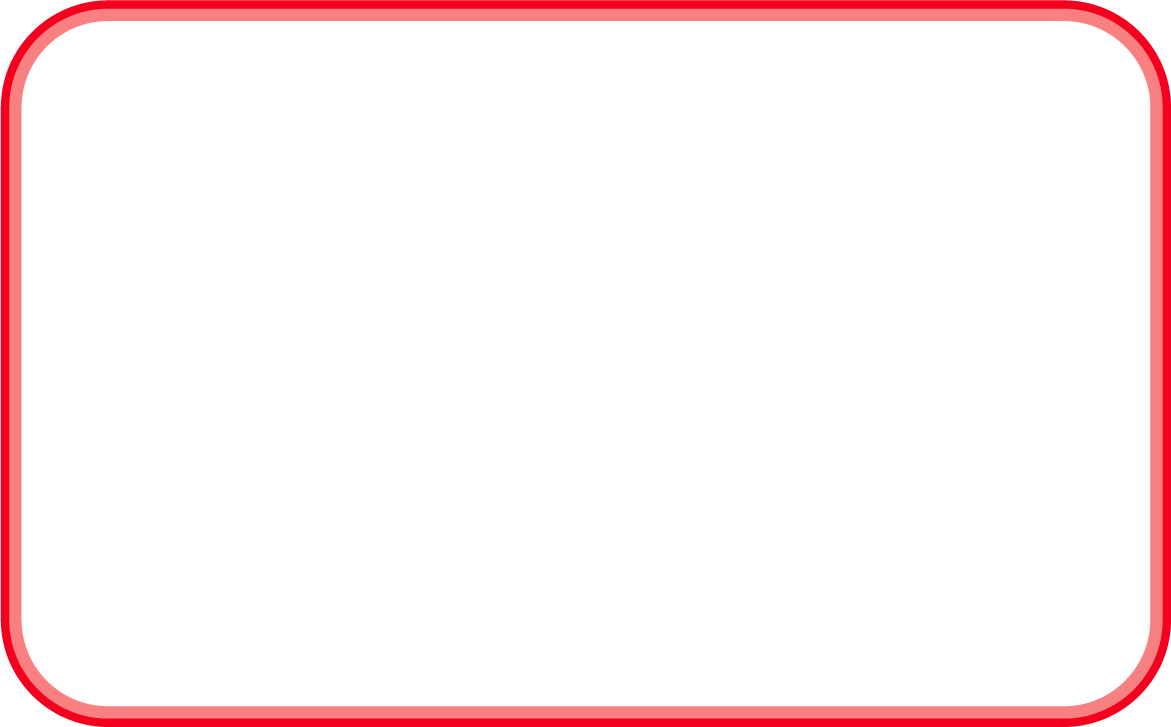 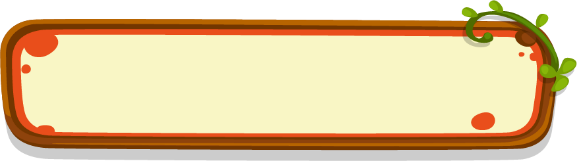 สื่อและอุปกรณ์
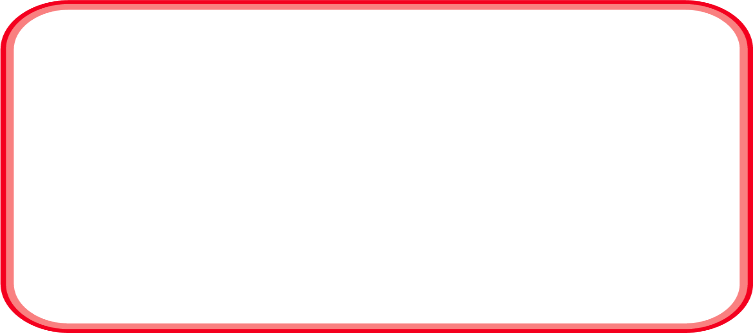 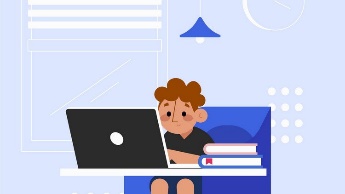 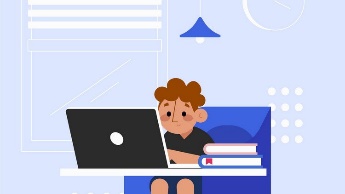 > แผนการจัดการเรียนรู้ แผนที่ 1 
   เรื่อง เทคโนโลยีสารสนเทศ
> ใบงานที่ 1.1 เรื่อง การใช้งานเทคโนโลยี
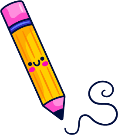 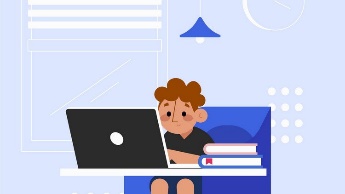 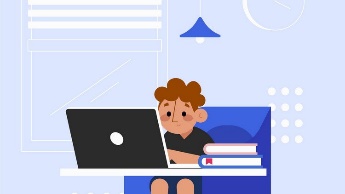 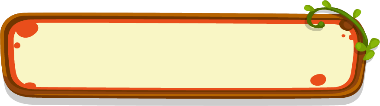 เครื่องมือที่ใช้
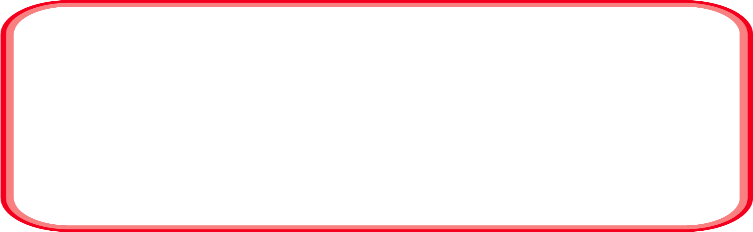 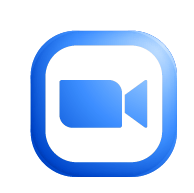 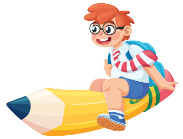 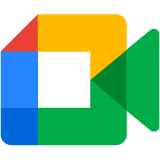 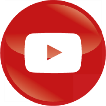 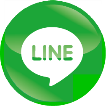 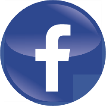 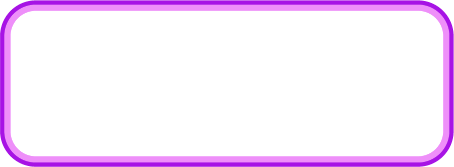 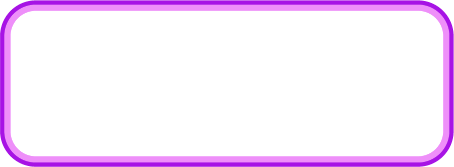 ลงชื่อ_______________ ผู้รับรอง
(นายห้องสื่อ  ครูคอม)
ตำแหน่งผู้อำนวยการโรงเรียน
ลงชื่อ_______________ ผู้รายงาน
(นายกฤษฎา  คำมา)
ตำแหน่งครู
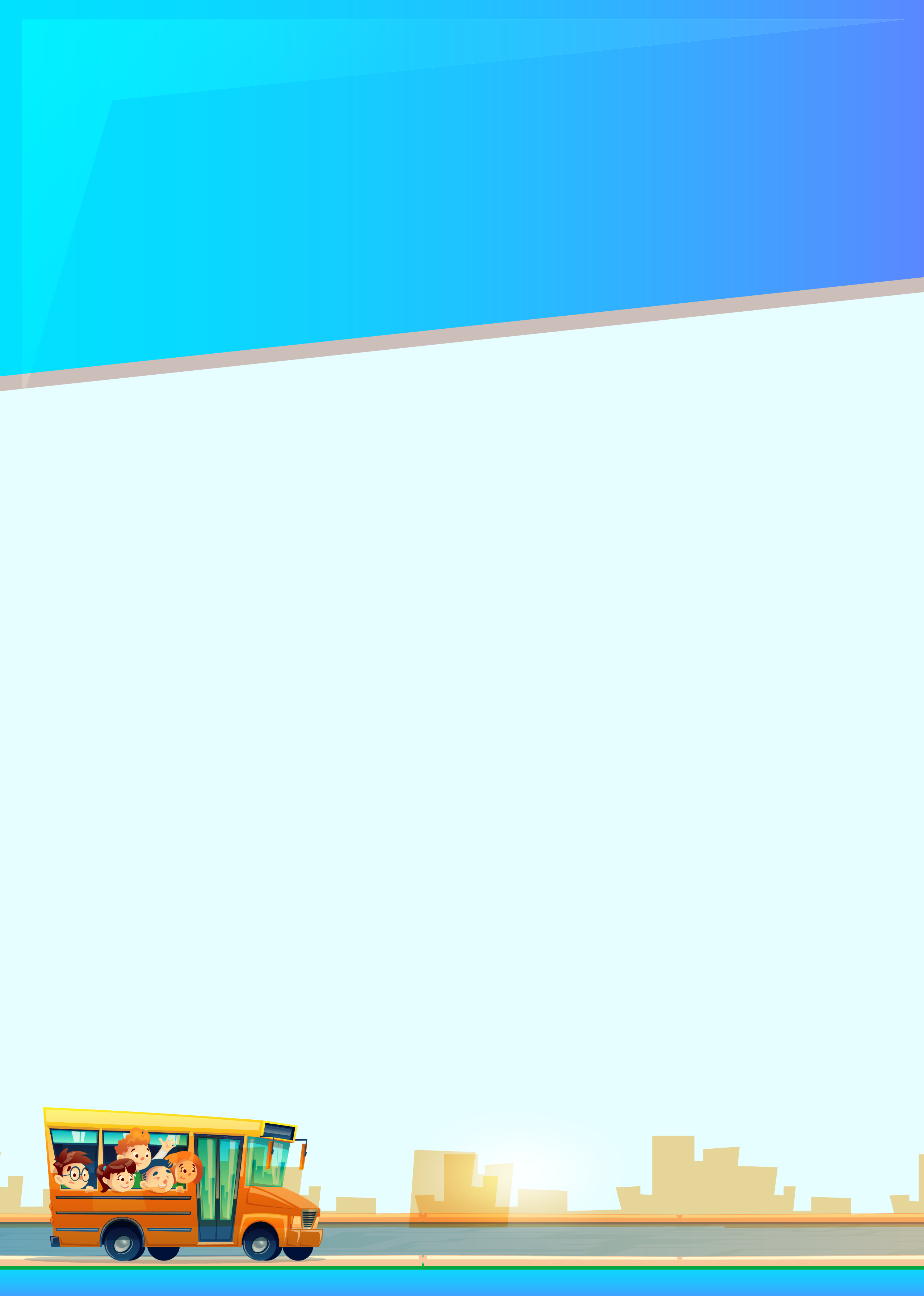 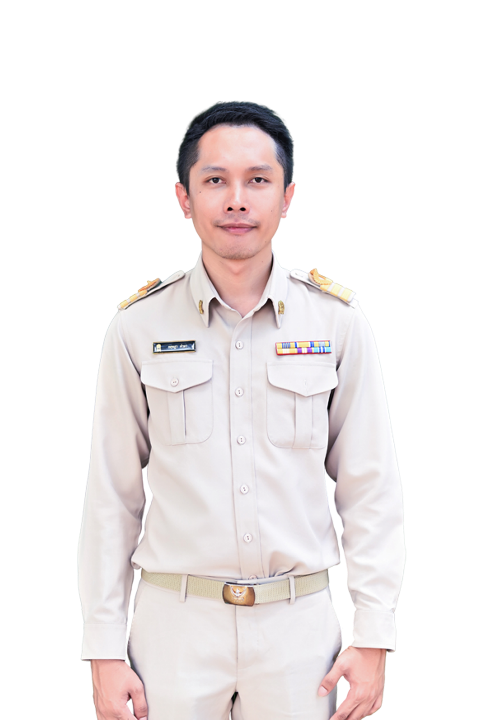 รายงานการสอนออนไลน์
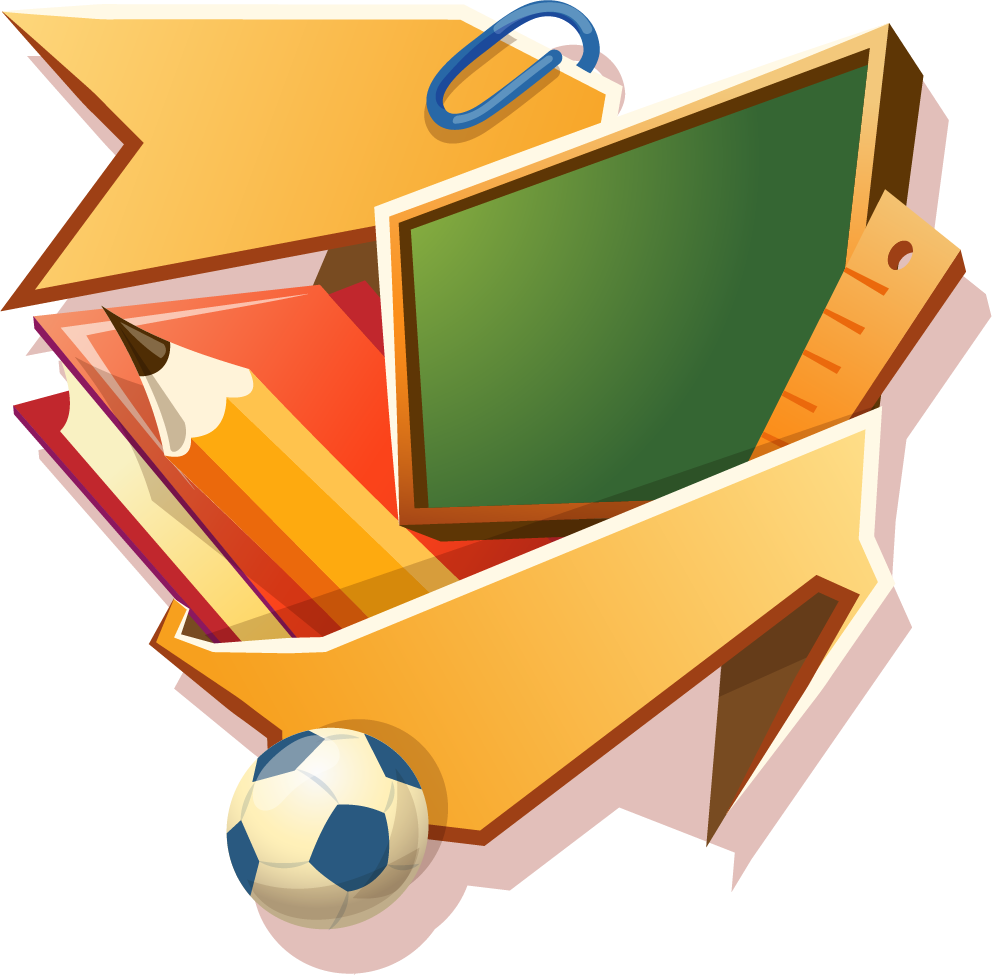 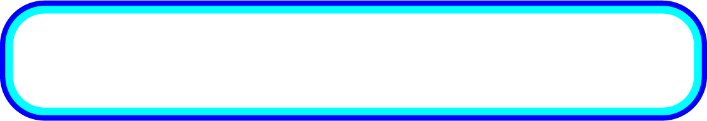 วันจันทร์ที่ 21 มิถุนายน 2564
จำนวนนักเรียน
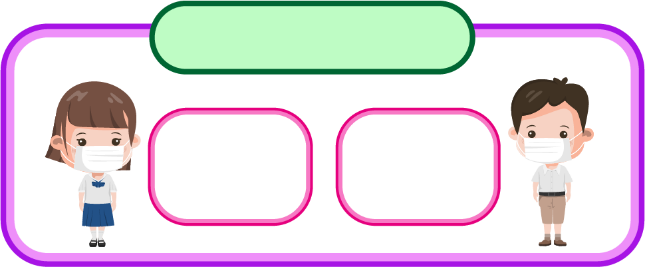 ชาย
หญิง
20
20
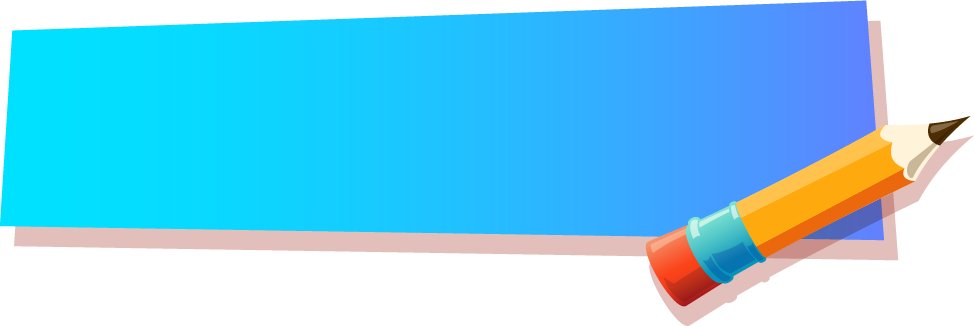 นายกฤษฎา  คำมา
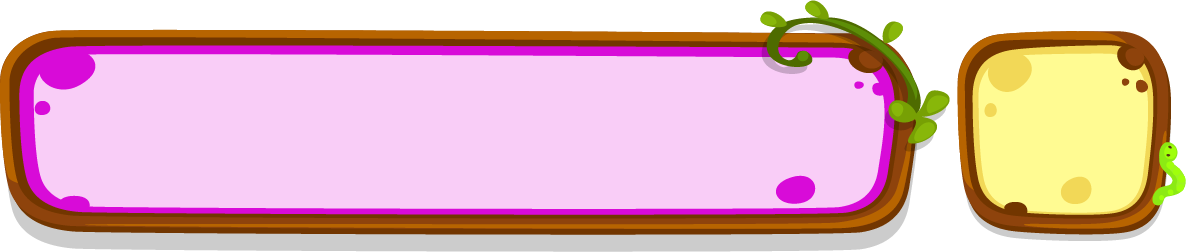 ม.1
รายวิชาคอมพิวเตอร์
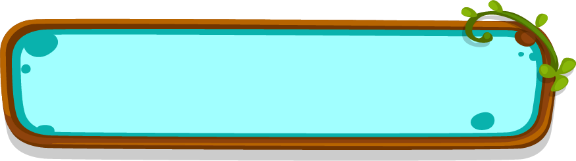 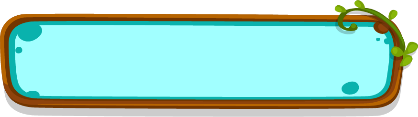 ปัญหาอุปสรรค
ผลการจัดการเรียนการสอน
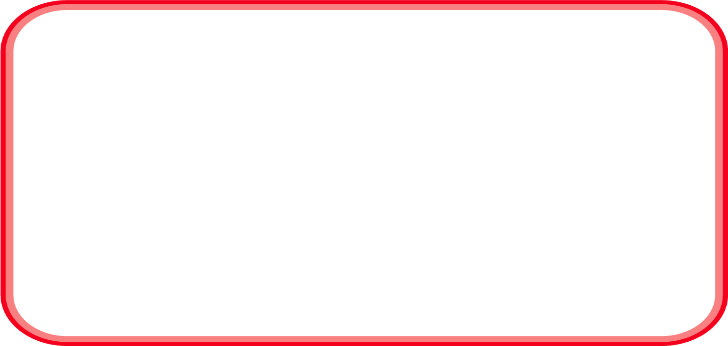 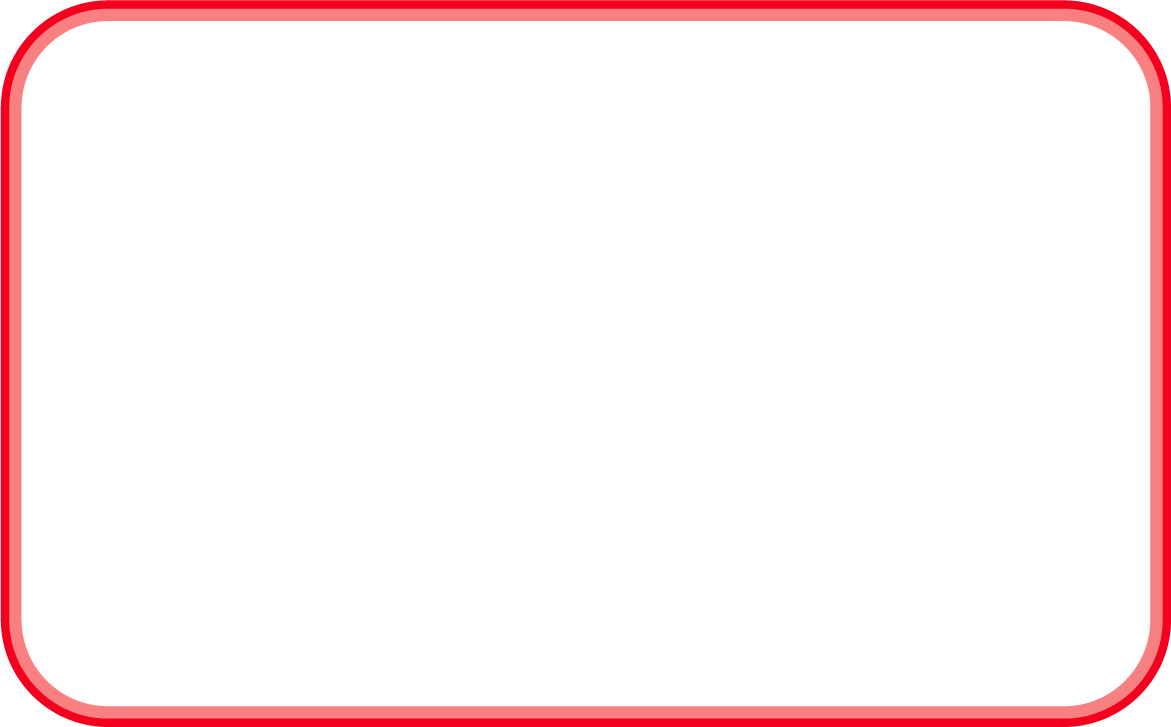 > นักเรียนบางคนมีปัญหาเรื่องการขาดอุปกรณ์
   เทคโนโลยีที่ใช้ในการเรียนออนไลน์
> สัญญาณอินเตอร์เน็ตที่ไม่เสถียรในบางครั้ง
> นักเรียนยังขาดสมาธิในการเรียนรู้
> นักเรียนมีความรู้และความเข้าใจในเนื้อหาวิชา
   และกิจกรรมที่ได้เรียนรู้
> นักเรียนมีการเรียนรู้ได้ตามเป้าหมายที่ตั้งไว้
> นักเรียนมีความกระตือรือร้นในการเรียนรู้
   ที่แปลกใหม่และพร้อมยอมรับการเปลี่ยนแปลง
   ตามสถานการณ์
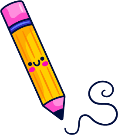 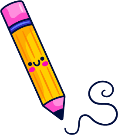 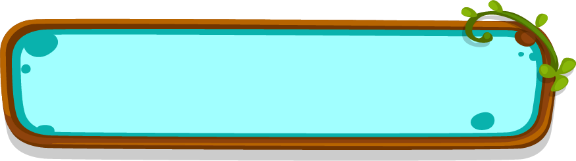 รูปภาพการสอนออนไลน์
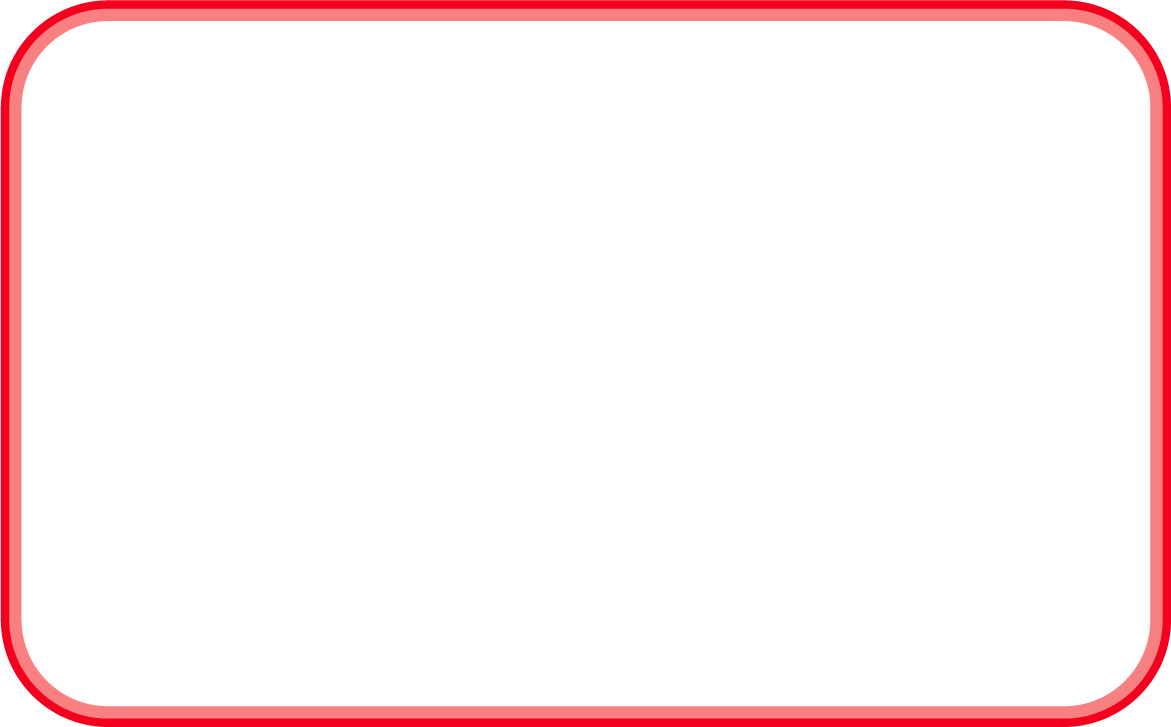 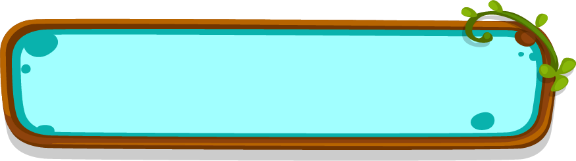 สื่อและอุปกรณ์
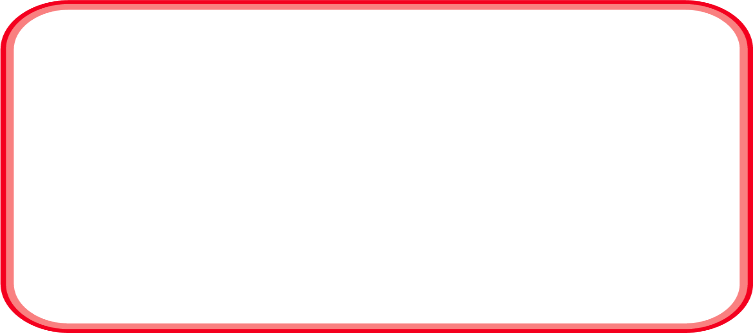 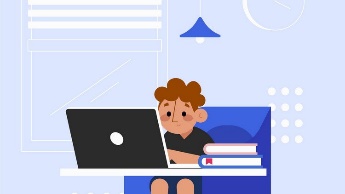 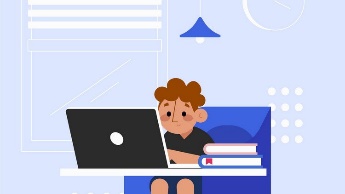 > แผนการจัดการเรียนรู้ แผนที่ 1 
   เรื่อง เทคโนโลยีสารสนเทศ
> ใบงานที่ 1.1 เรื่อง การใช้งานเทคโนโลยี
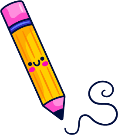 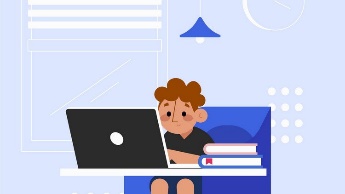 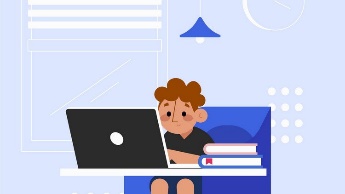 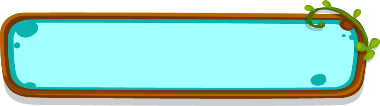 เครื่องมือที่ใช้
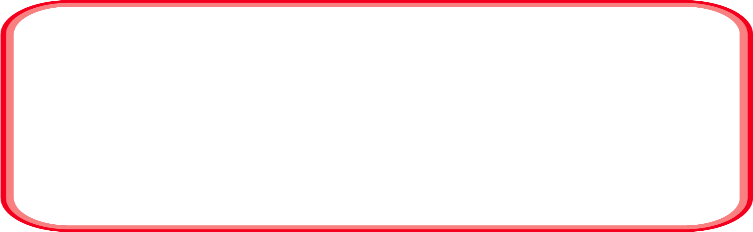 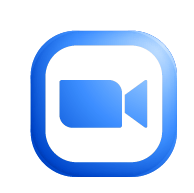 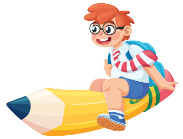 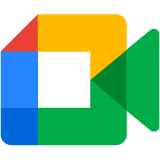 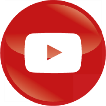 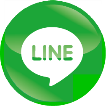 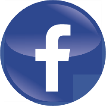 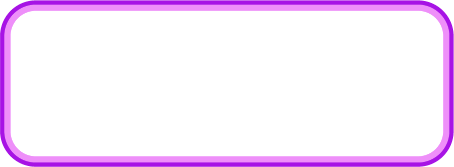 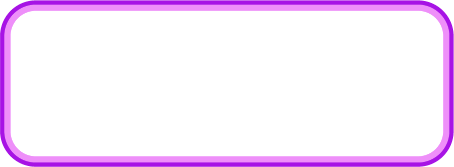 ลงชื่อ_______________ ผู้รับรอง
(นายห้องสื่อ  ครูคอม)
ตำแหน่งผู้อำนวยการโรงเรียน
ลงชื่อ_______________ ผู้รายงาน
(นายกฤษฎา  คำมา)
ตำแหน่งครู
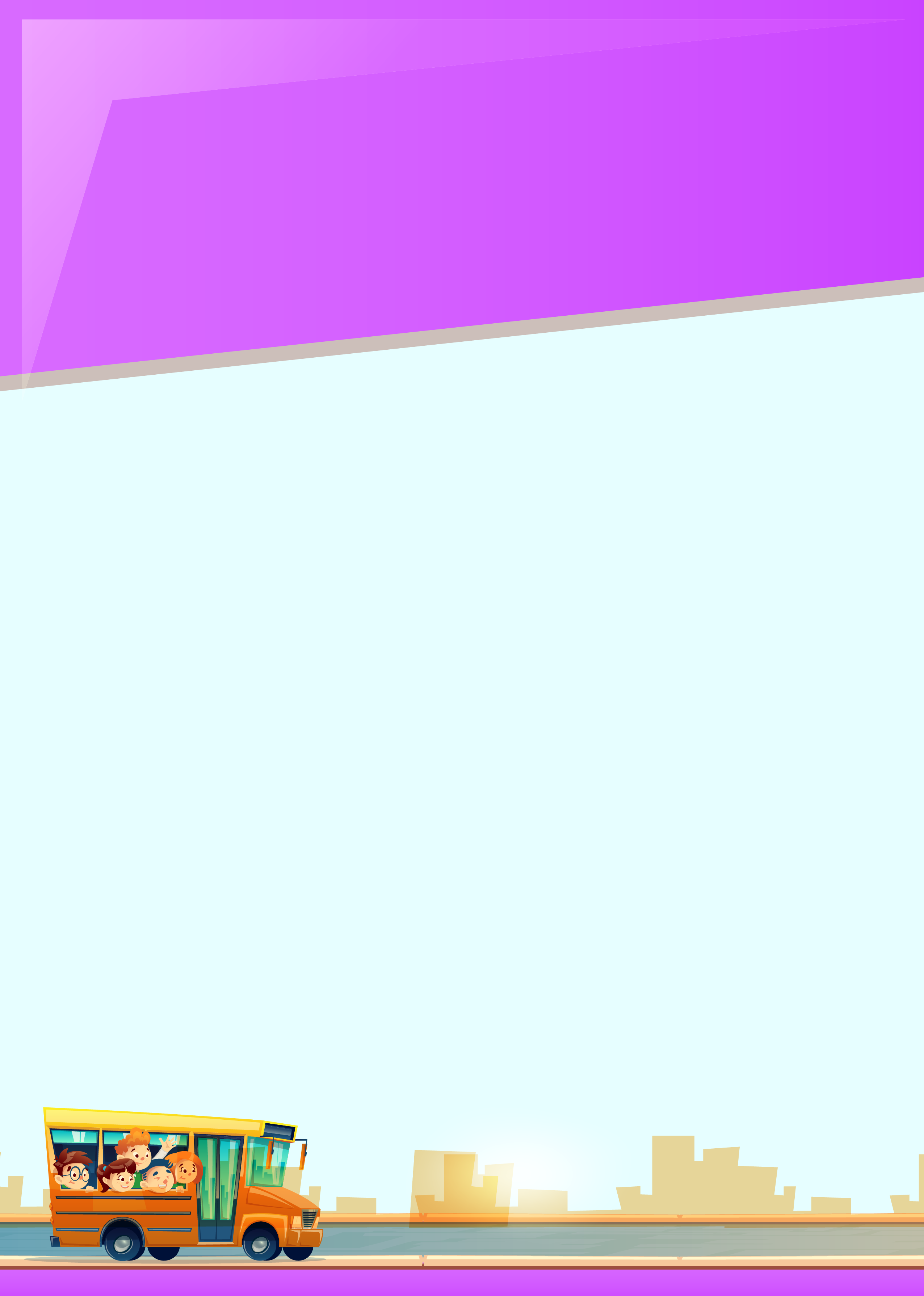 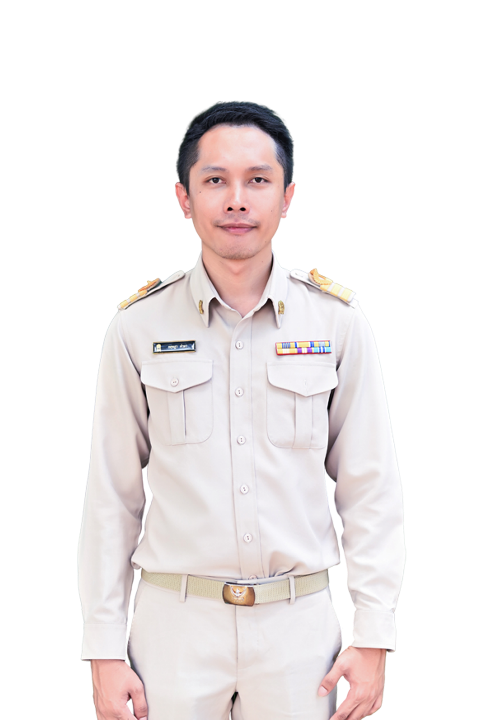 รายงานการสอนออนไลน์
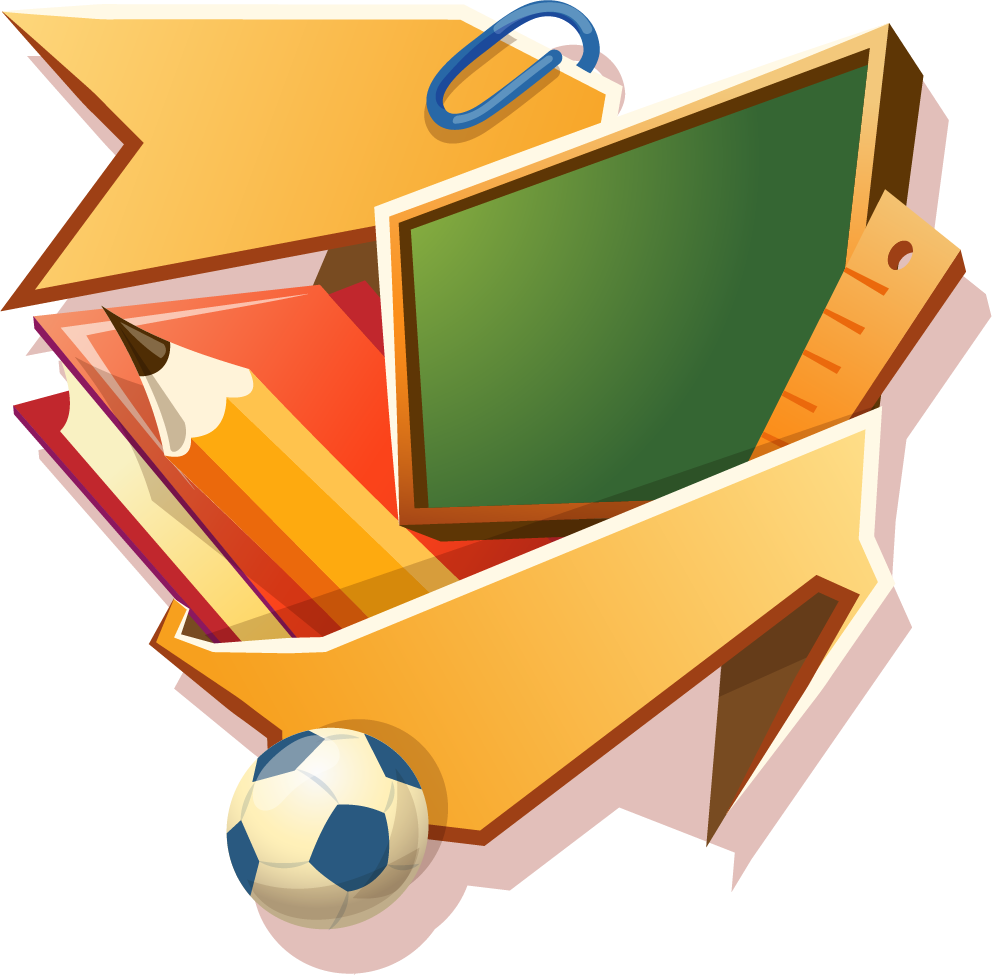 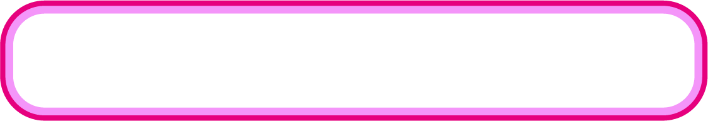 วันจันทร์ที่ 21 มิถุนายน 2564
จำนวนนักเรียน
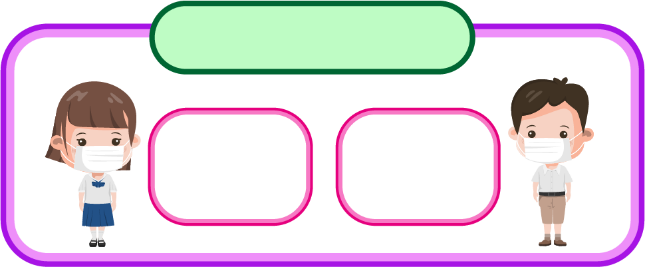 ชาย
หญิง
20
20
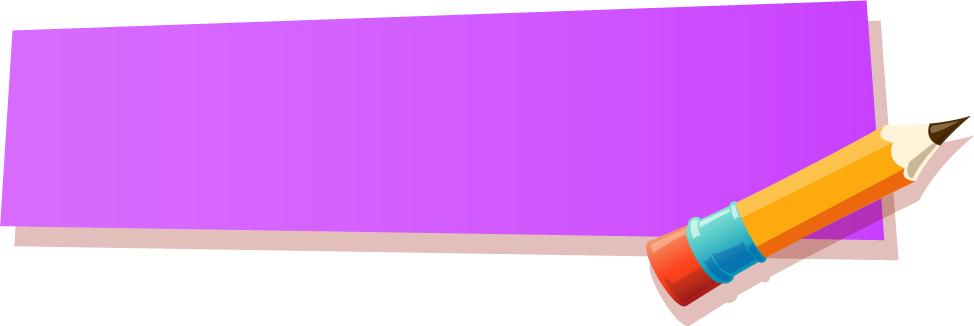 นายกฤษฎา  คำมา
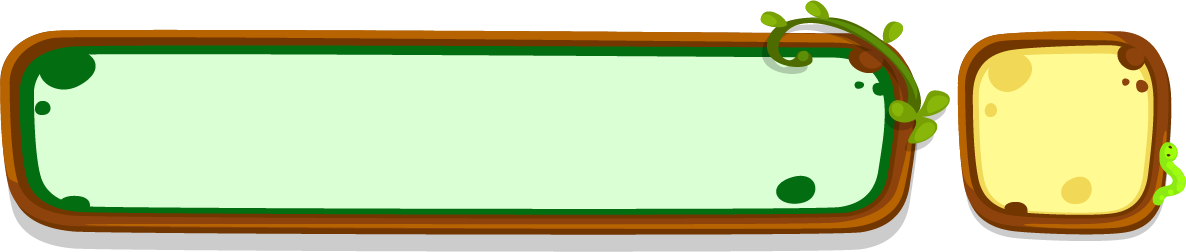 ม.1
รายวิชาคอมพิวเตอร์
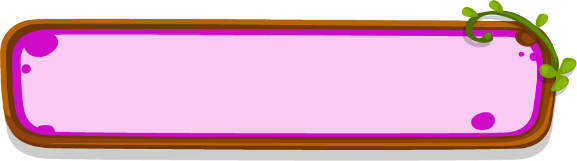 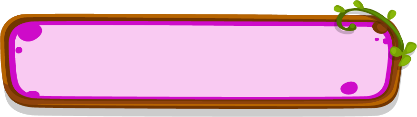 ปัญหาอุปสรรค
ผลการจัดการเรียนการสอน
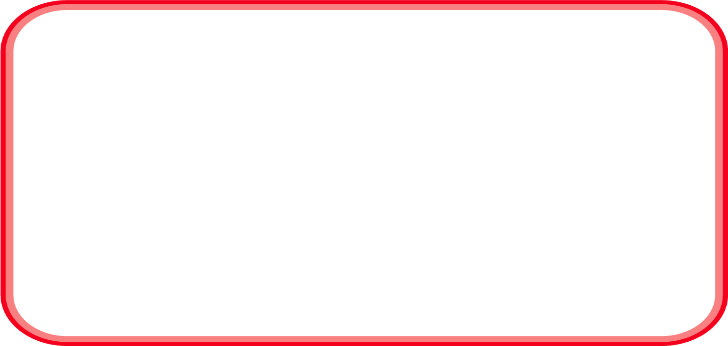 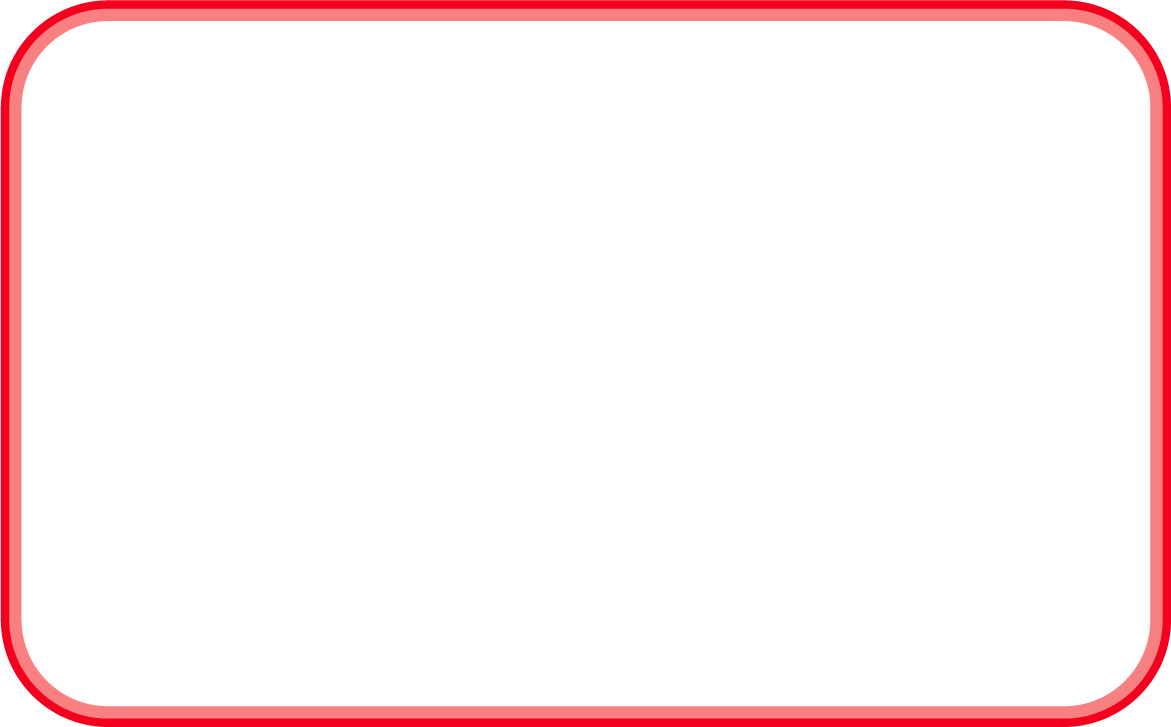 > นักเรียนบางคนมีปัญหาเรื่องการขาดอุปกรณ์
   เทคโนโลยีที่ใช้ในการเรียนออนไลน์
> สัญญาณอินเตอร์เน็ตที่ไม่เสถียรในบางครั้ง
> นักเรียนยังขาดสมาธิในการเรียนรู้
> นักเรียนมีความรู้และความเข้าใจในเนื้อหาวิชา
   และกิจกรรมที่ได้เรียนรู้
> นักเรียนมีการเรียนรู้ได้ตามเป้าหมายที่ตั้งไว้
> นักเรียนมีความกระตือรือร้นในการเรียนรู้
   ที่แปลกใหม่และพร้อมยอมรับการเปลี่ยนแปลง
   ตามสถานการณ์
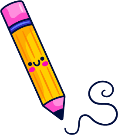 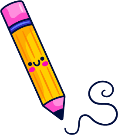 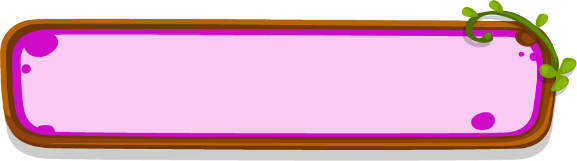 รูปภาพการสอนออนไลน์
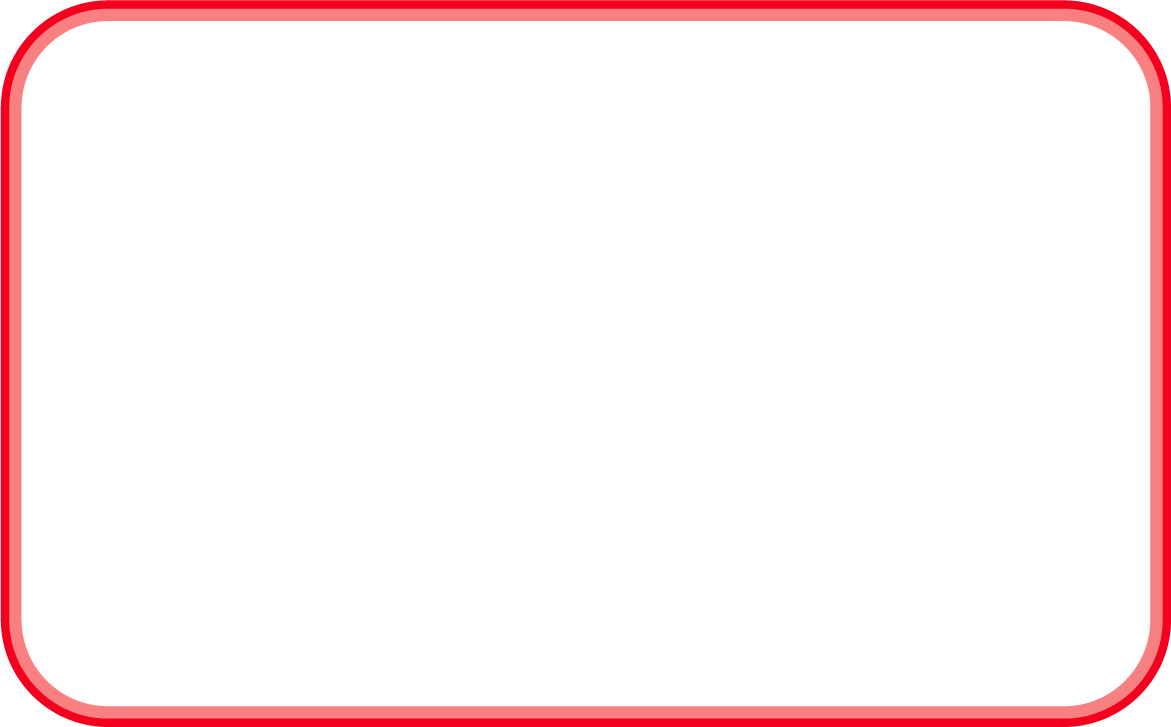 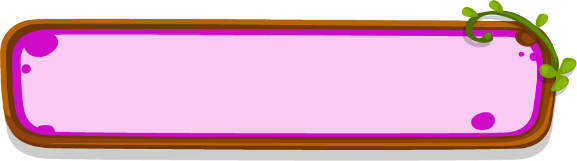 สื่อและอุปกรณ์
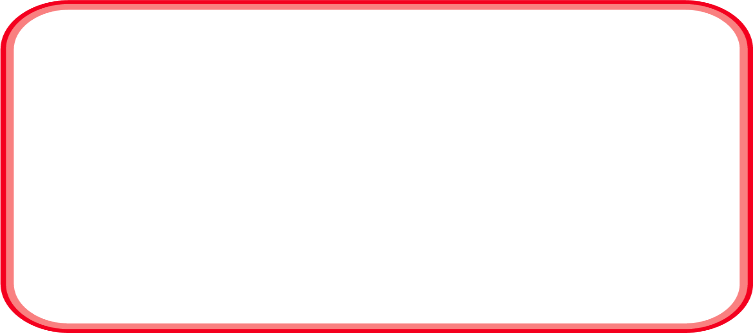 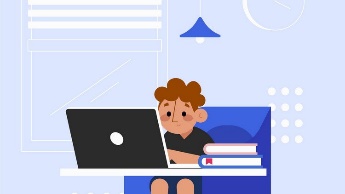 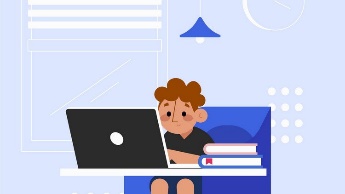 > แผนการจัดการเรียนรู้ แผนที่ 1 
   เรื่อง เทคโนโลยีสารสนเทศ
> ใบงานที่ 1.1 เรื่อง การใช้งานเทคโนโลยี
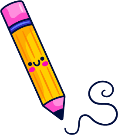 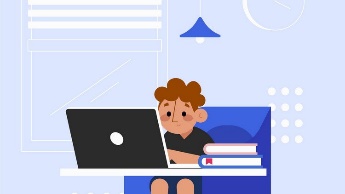 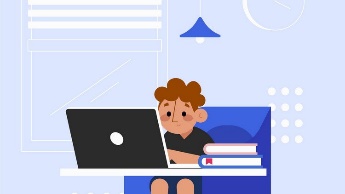 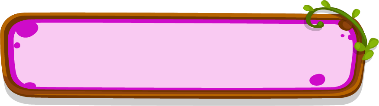 เครื่องมือที่ใช้
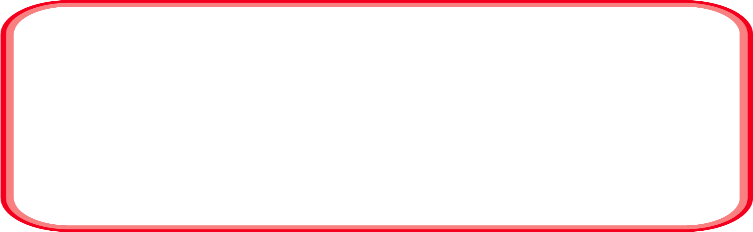 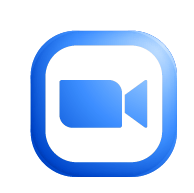 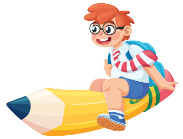 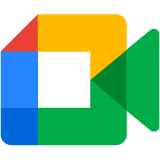 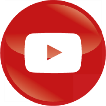 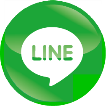 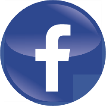 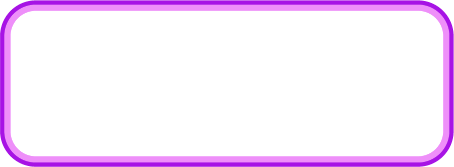 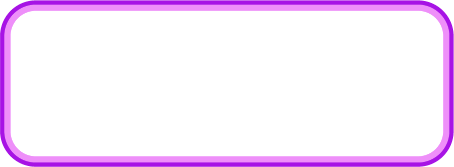 ลงชื่อ_______________ ผู้รับรอง
(นายห้องสื่อ  ครูคอม)
ตำแหน่งผู้อำนวยการโรงเรียน
ลงชื่อ_______________ ผู้รายงาน
(นายกฤษฎา  คำมา)
ตำแหน่งครู